From Energy User to Producer
What can you do?
Year 1:
Solar Generation:    13,720 kWh
Total Energy Use:      9,654 kWh
Net Production:         6,460 kWh
Cut your personal footprint
Retrofit, insulate, upgrade, go solar
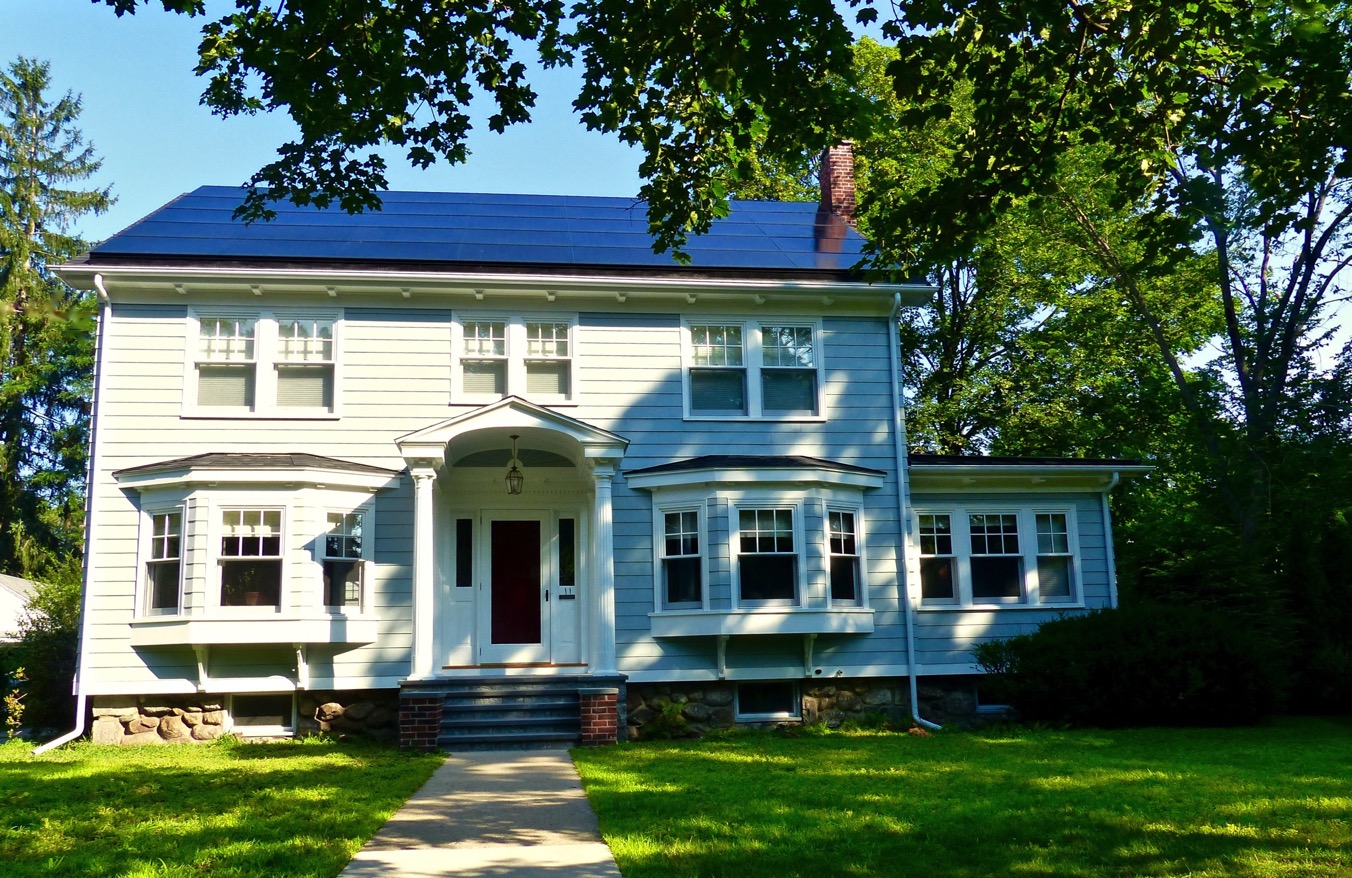 Net Production:54% more than usage
Total Generation
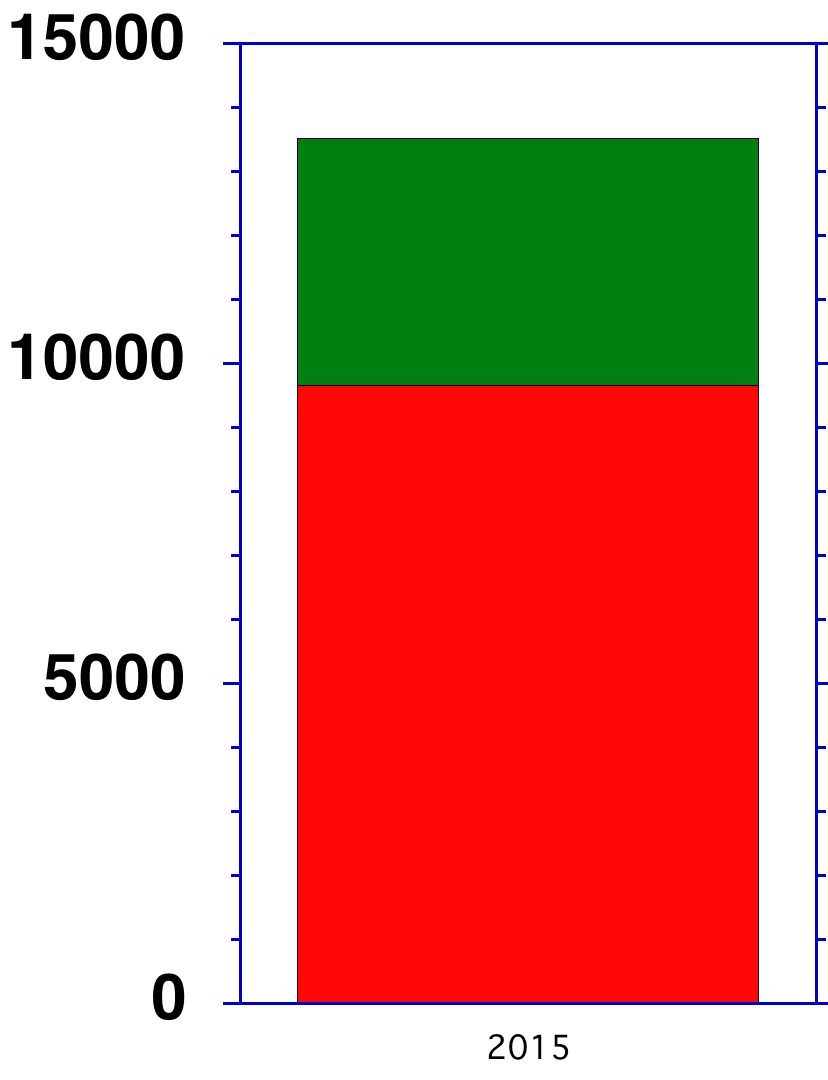 Surplus
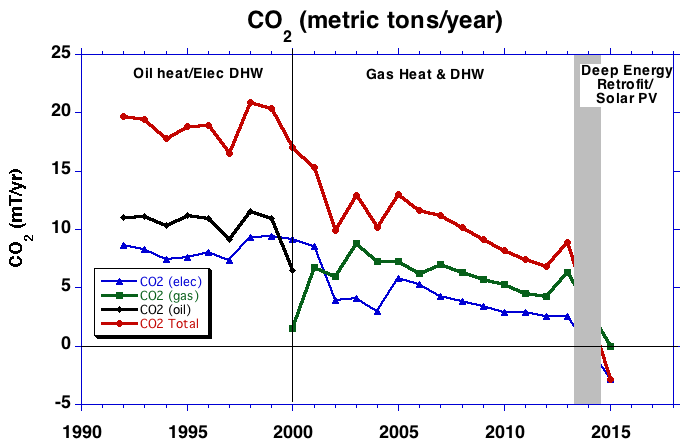 kWh
Other Alums with Zero Net Homes:
Mark Doughty
David Miller
You?  
Please email me w/details
jsterman@mit.edu
Usage
What can you do?
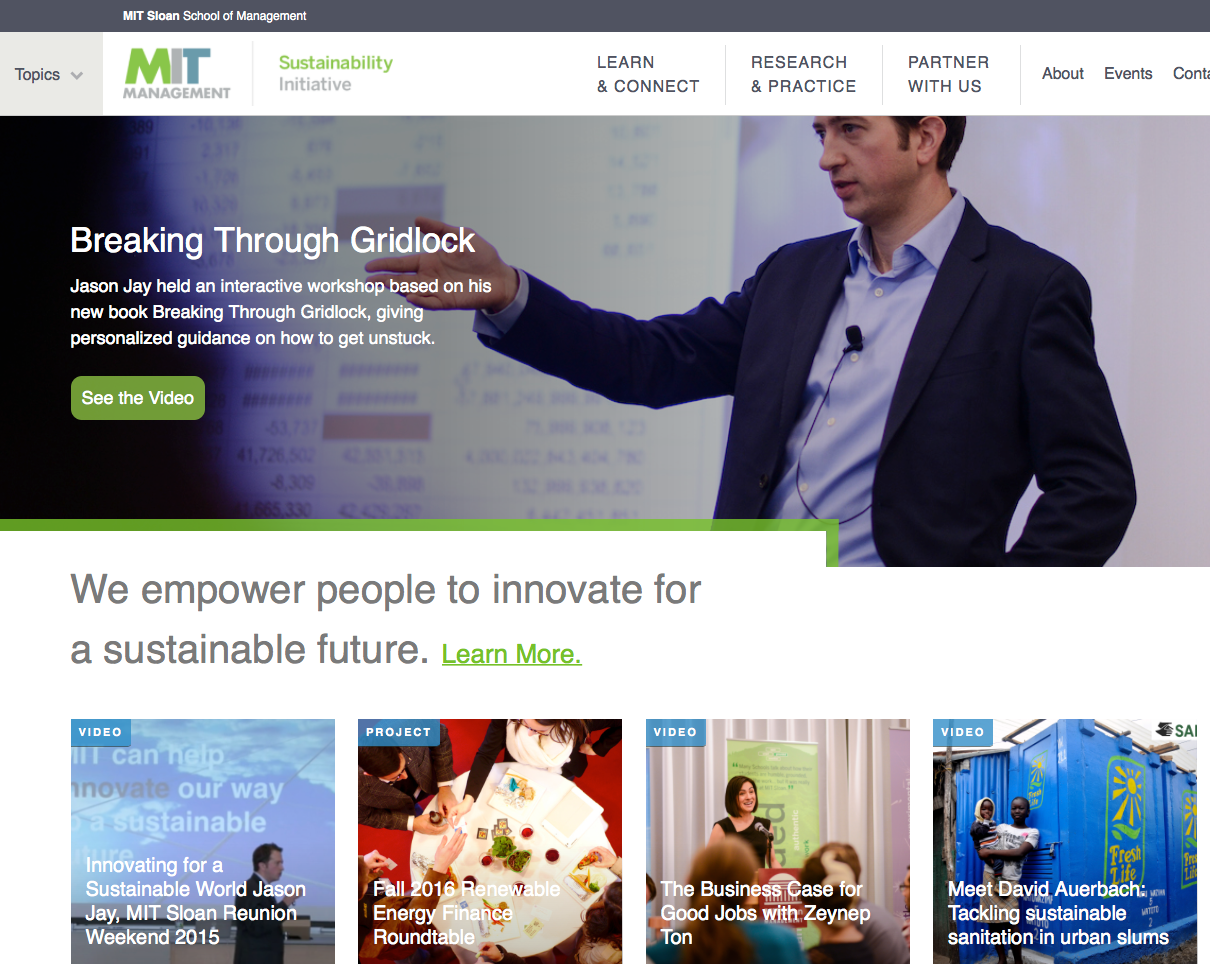 Engage with MIT and Sloan:
Make a contribution to the MIT Sloan Annual Fund which supports the MIT Sloan Sustainability Initiative: https://giving.mit.edu/give

Renewable Energy Finance Roundtables
MIT Sloan/Climate InteractiveSimulation and Education project
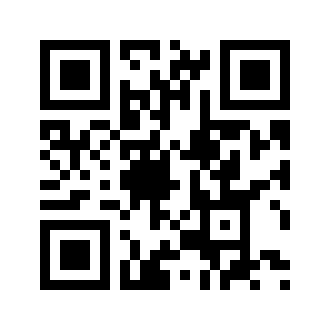 http://mitsloan.mit.edu/sustainability
2
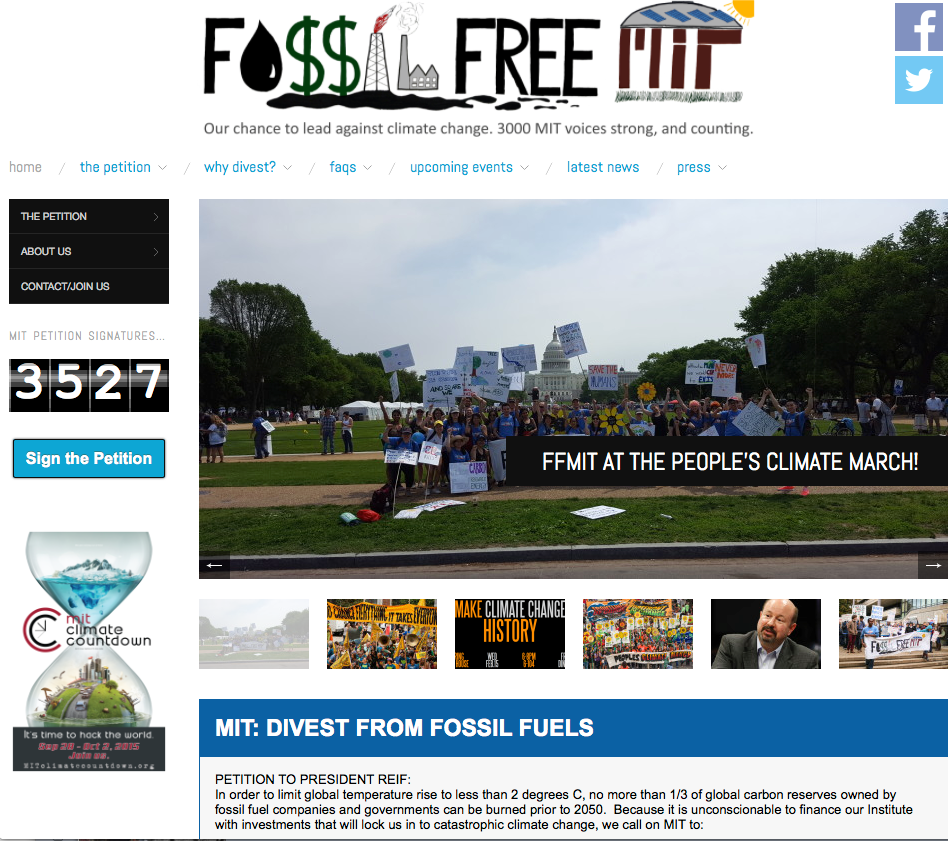 What can you do?
Engage with MIT and Sloan:
Make a contribution to the MIT Sloan Annual Fund which supports the MIT Sloan Sustainability Initiative: https://giving.mit.edu/give
Renewable Energy Finance Roundtables
MIT Sloan/Climate InteractiveSimulation and Education project

Support Campus Climate Action:  fossilfreemit.org
Support a stronger MIT climate action plan: email President Reif (reif@mit.edu)
http://www.fossilfreemit.org/
3
Historic student/faculty/alumni
sit-in for climate action: 116 days
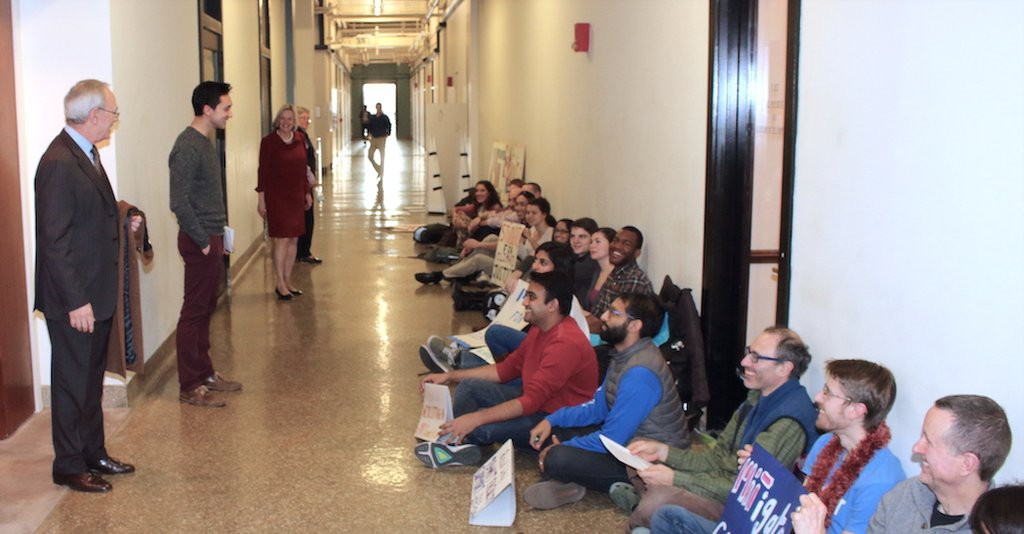 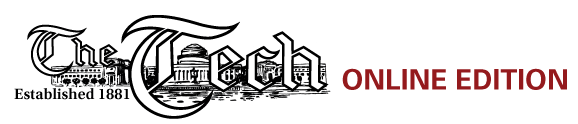 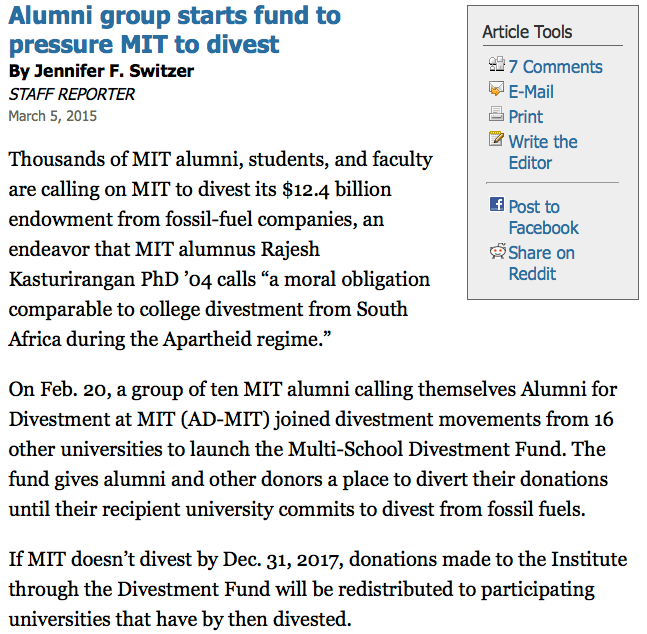 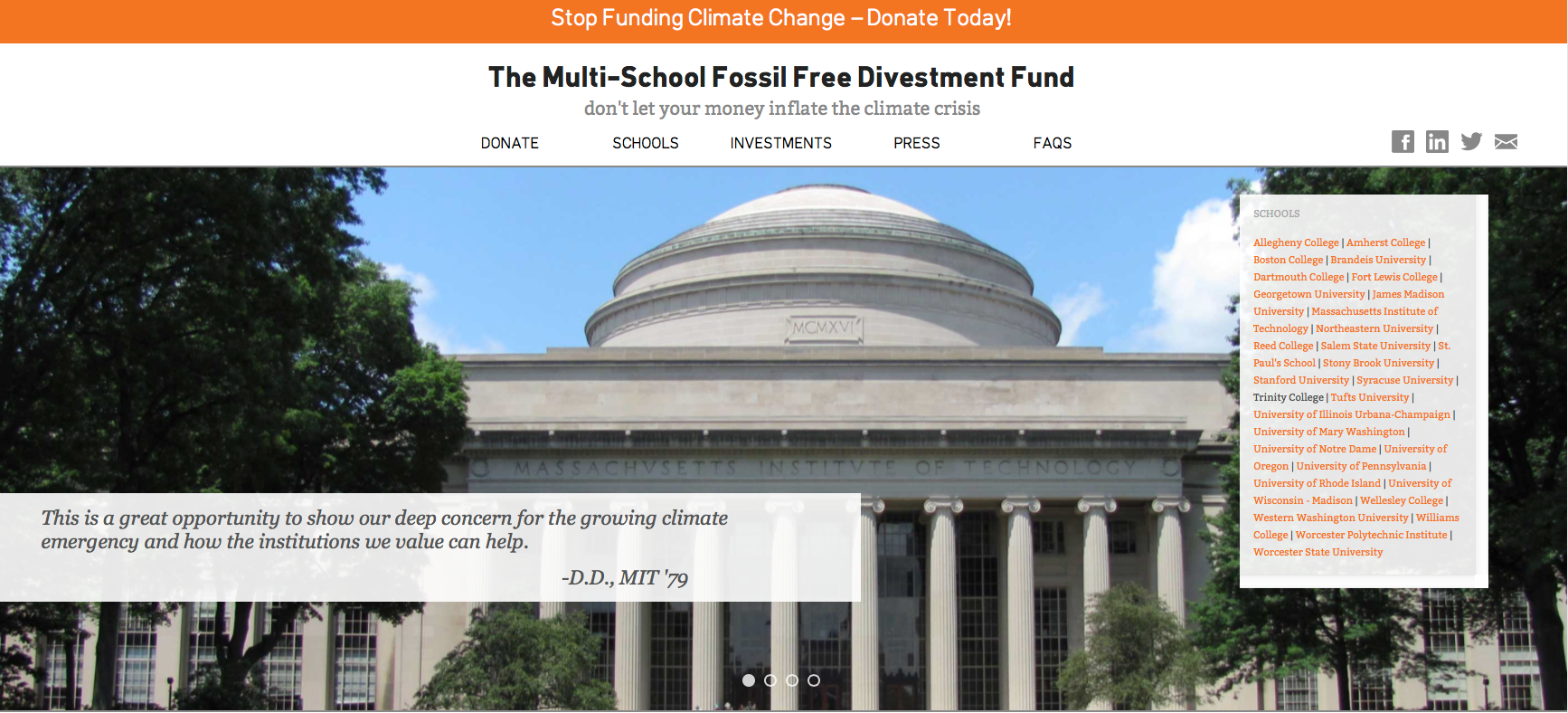 MIT Alumni for Climate Action Leadership (MITACAL)http://www.mitacal.org
What can you do?
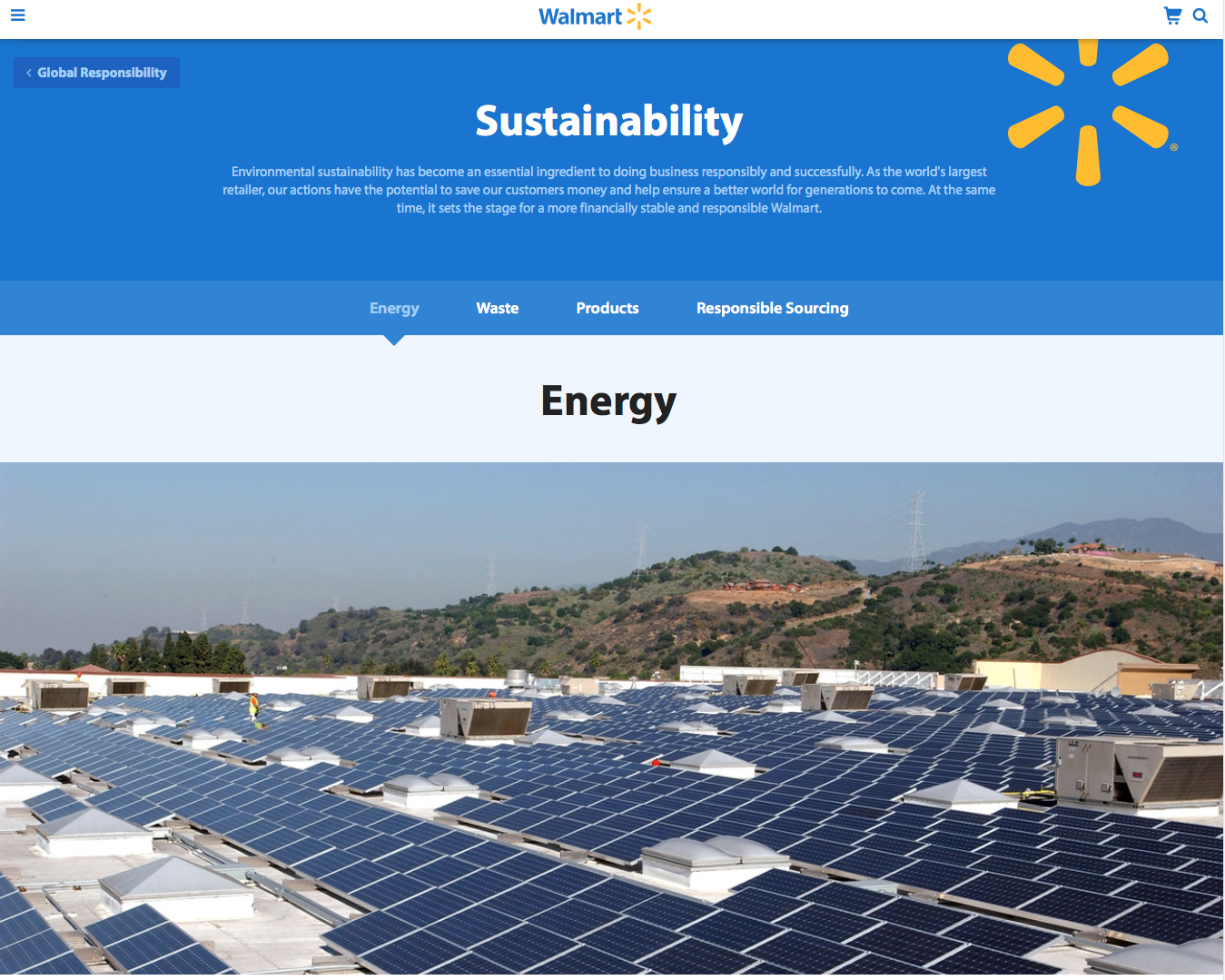 Get Active
Find out what your company/organizationis doing
Offer to help launch and strengthen sustainability programs
Encourage your firm to advocate for strong climate action at all levels of government (local, state, federal, international)
5
Hyderabad
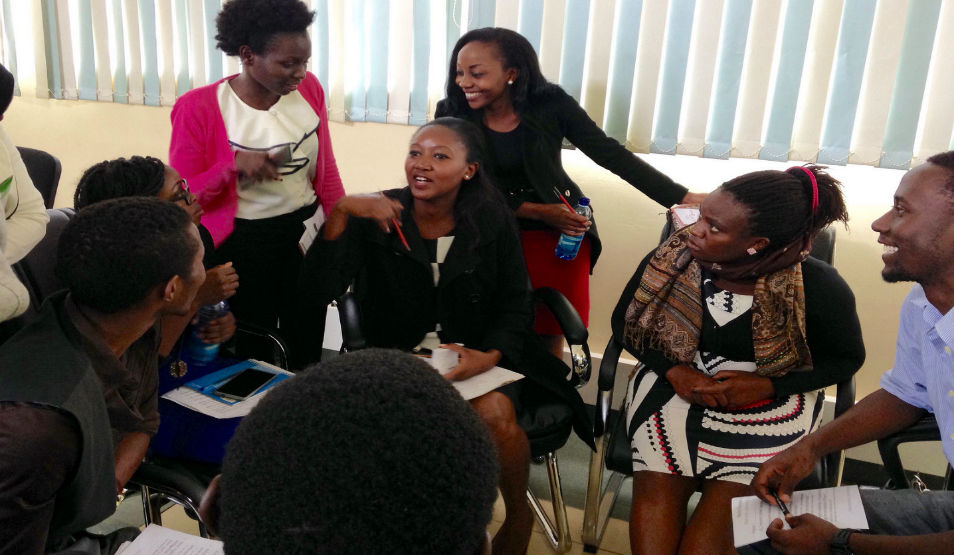 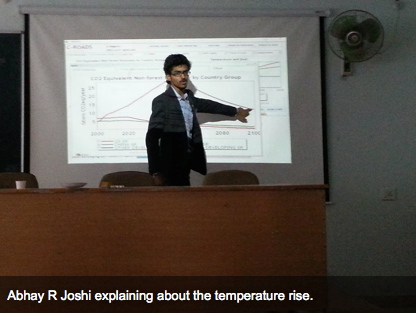 What can you do?
Get Active
Learn to run World Climate and bring it to your community (climateinteractive.org)
Kenya
Germany
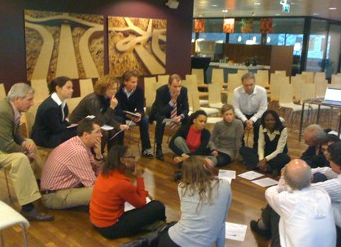 Netherlands
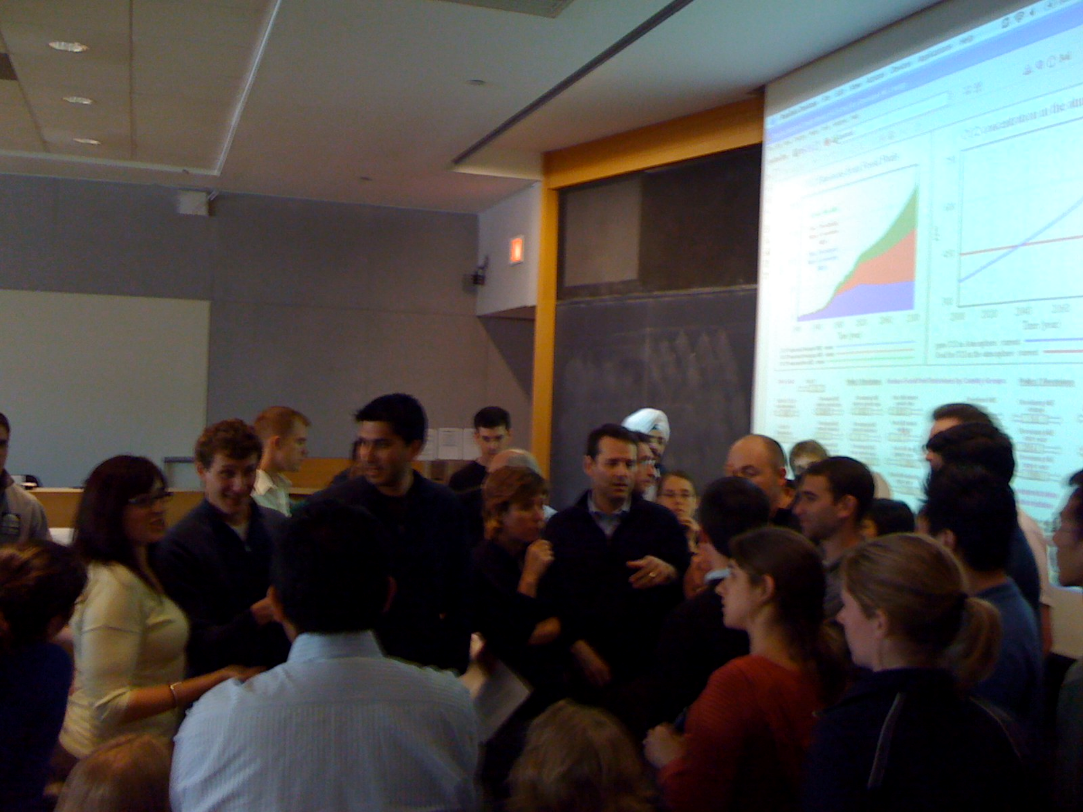 MIT
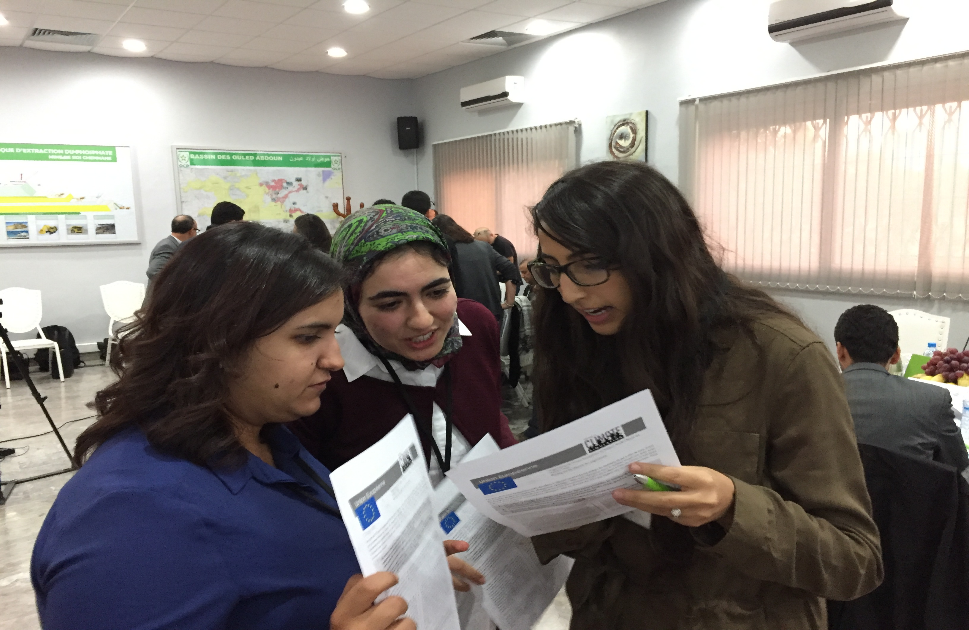 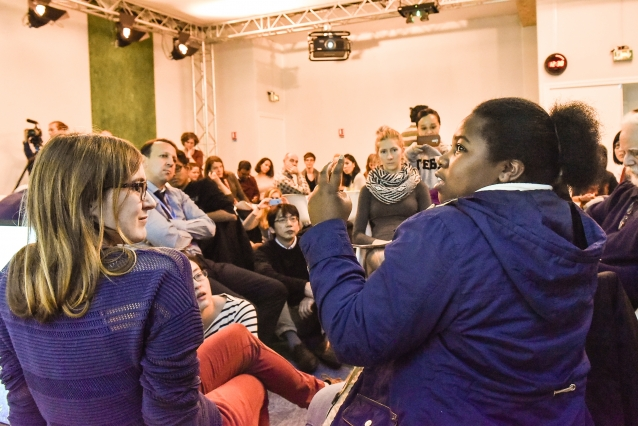 Morocco
Paris
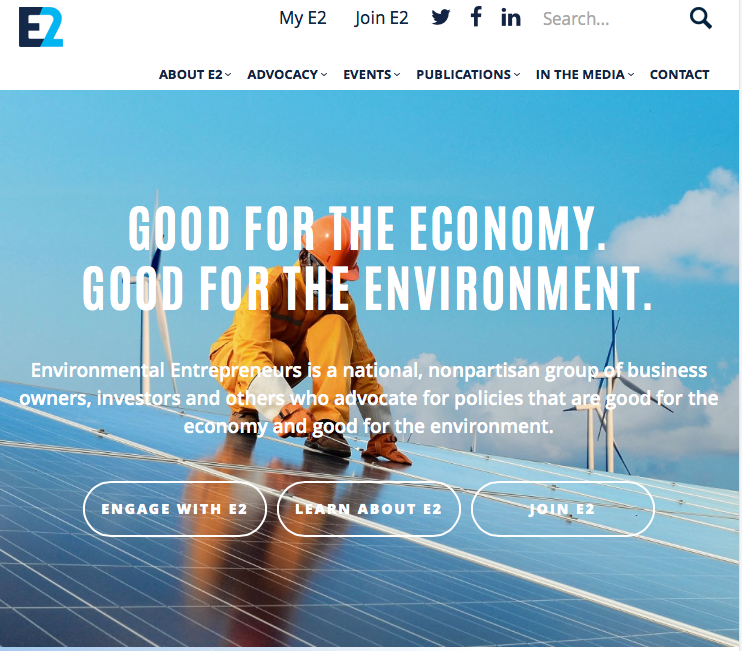 What can you do?
Get active as a business leader
Join business groups advocating for climate smart policies
Visit your lawmakers
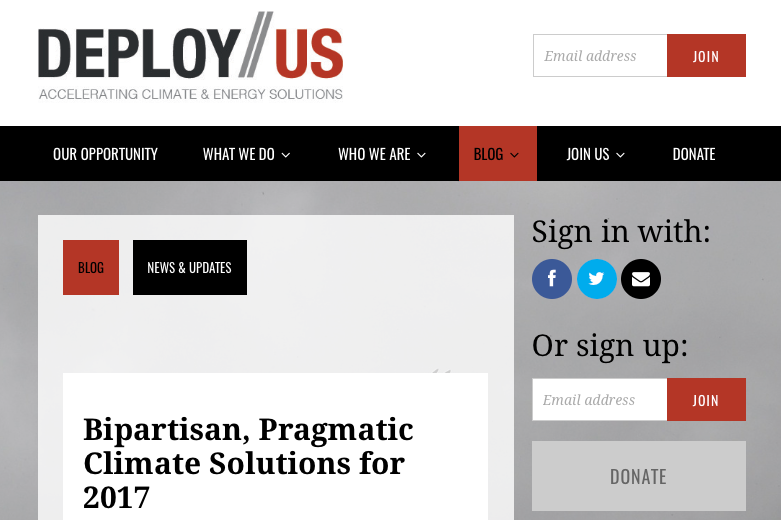 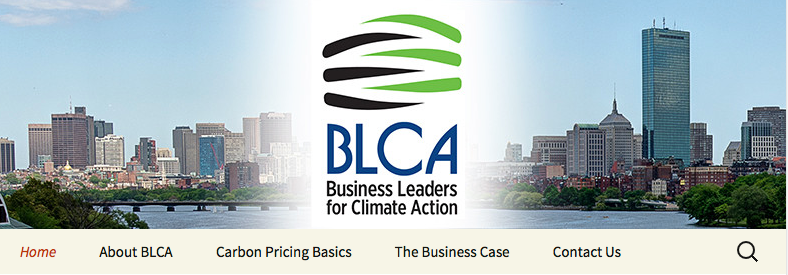 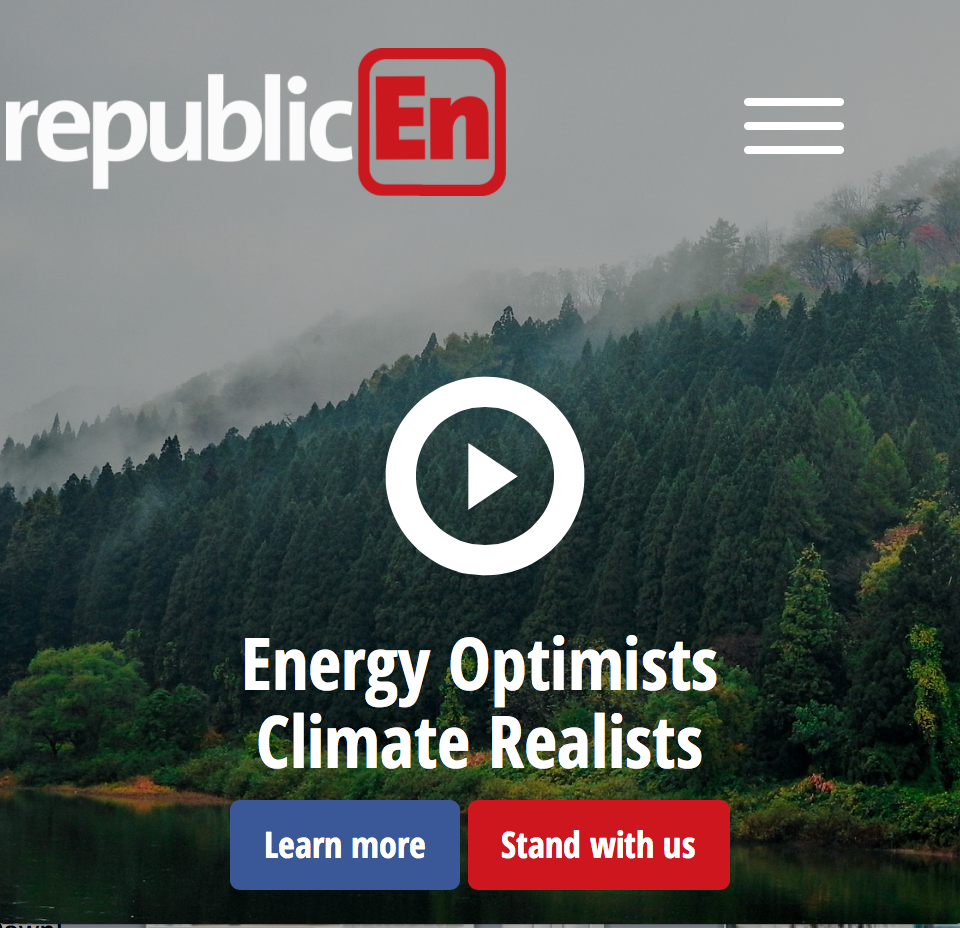 What can you do?
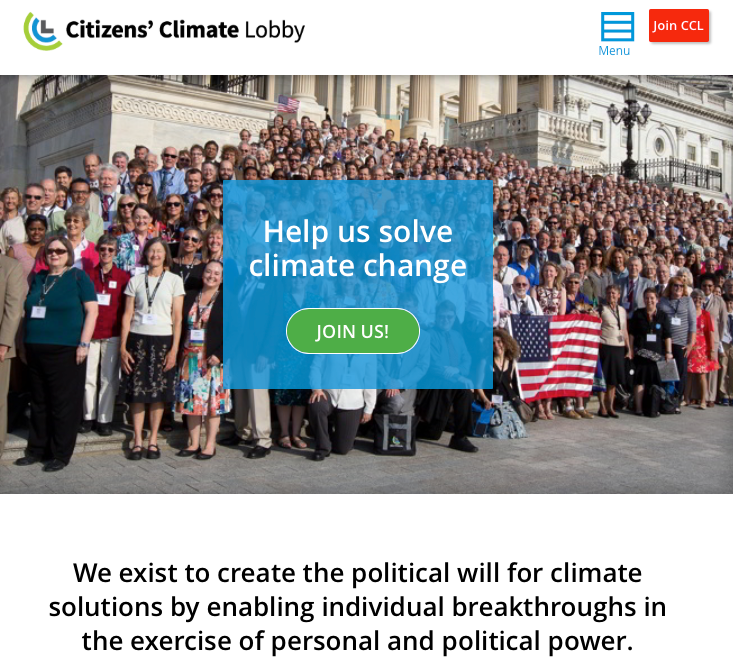 Get Active as a Citizen
Join 
Contact
Teach
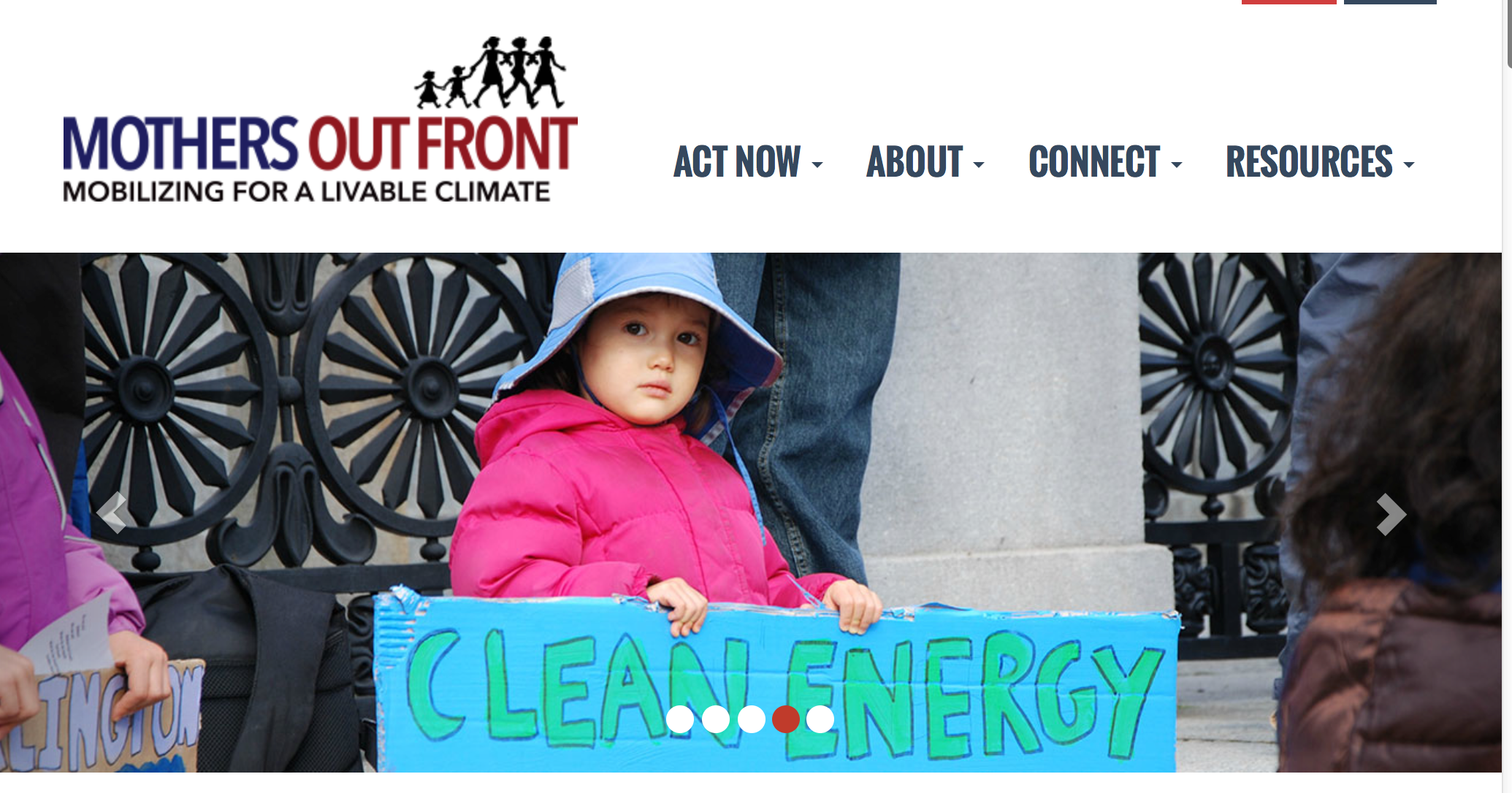 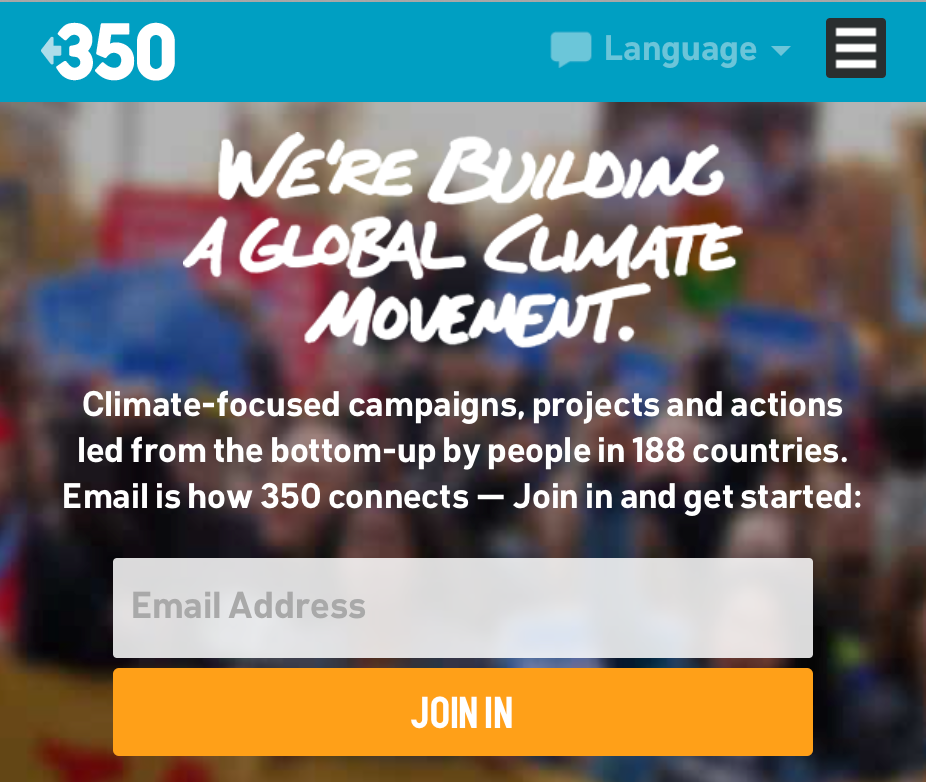 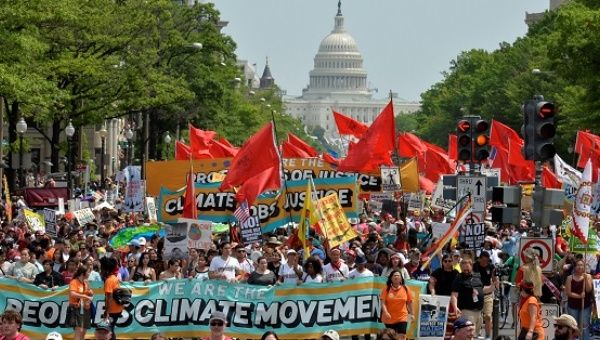 What can you do?
Get Active as a Citizen
Join, Contact
Listen, Teach
March, Protest
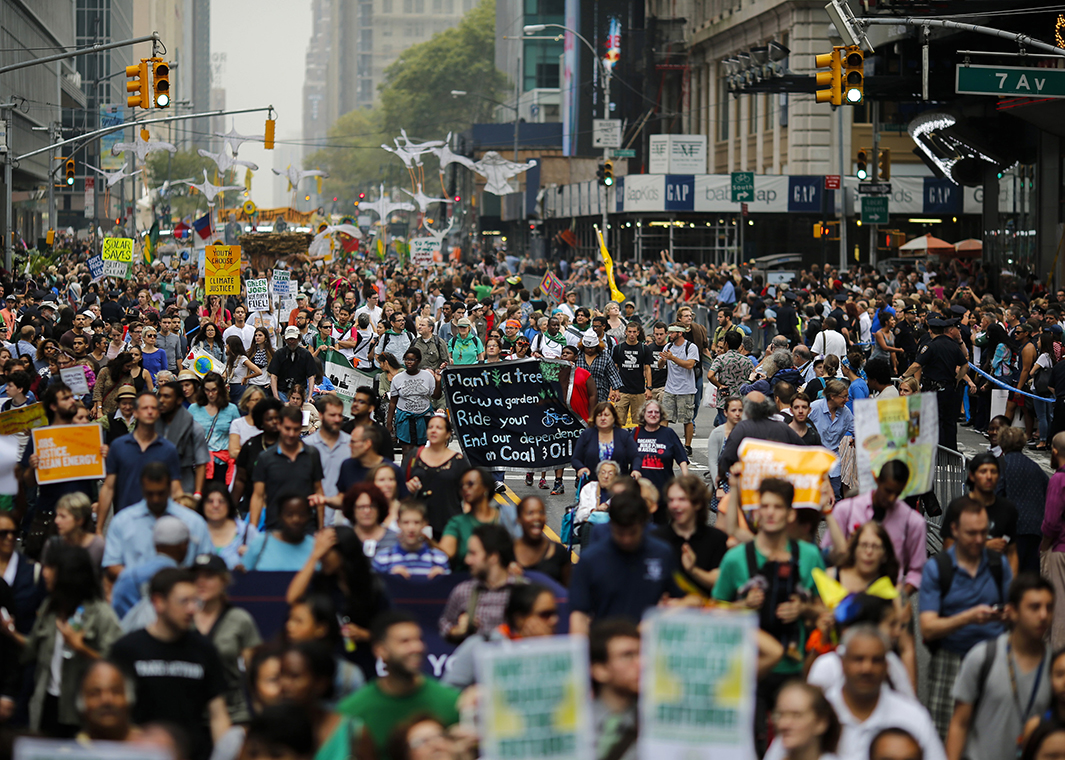 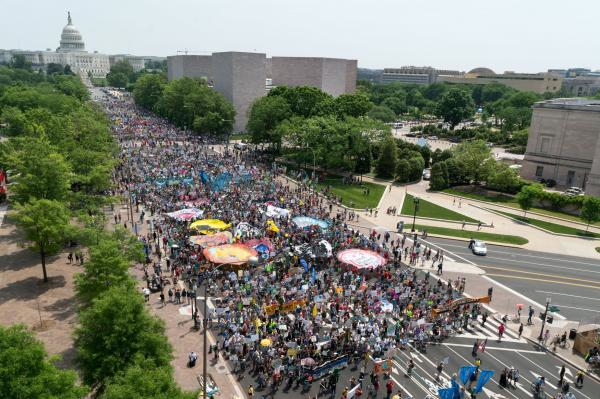